Year 1 SPAG
Using capital letters
NCLO: Use capital letters for names of people, places , the days of the week and the personal pronoun “I”.
Using capital letters
We can use capital letters for names of people, places and days of the week.
We always use a capital letter for I
What do capital letters look like?
BIG AND SMALL LETTERS SONG
Can you write some?
What do capital letters look like?
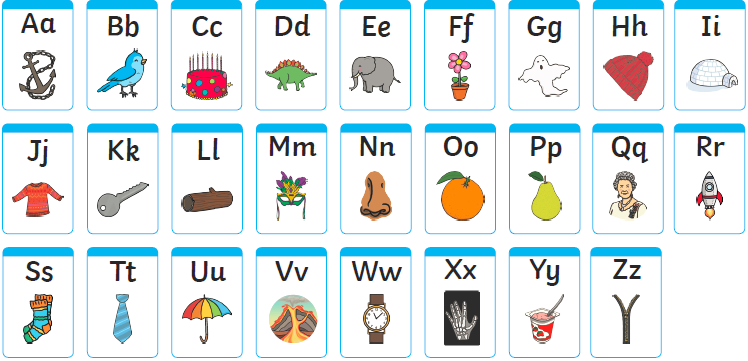 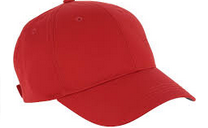 Capital letters.
Look at these sentences. Can you put the capital letters in the right place?
Can you mime putting a cap
On each time you need a capital letter?
i am five years old.
on friday, we play football.
my favourite city is london, the capital of england.
Your turn - dead common or nice and proper?
Look at these words. Do they need capital letters?
Can you sort the nouns into groups?
i
bear
archie
thames
sophie
dog
chair
hat
school
mrs
monday
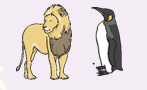 Your turn Capital letters.
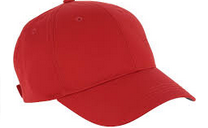 Look at these sentences. Can you write some of your own using the alphabet?
A is for Archie an amiable ant.
B is for Bertie a beautiful bear.
C is for Catherine a clever cat.